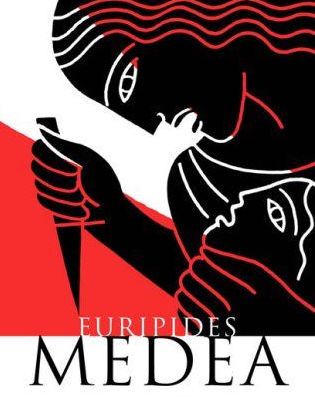 A Tragedy of Revenge
The background story

	Jason and the Golden Fleece
Aeson: Jason’s father. Rightful king of Iolkos

Pelias: Aeson’s step-brother. He usurps the kingdom. 

At age 20 Jason claims the throne from his uncle. 
Pelias challenges him to fetch the Golden Fleece from Colchis. 
Jason builds his ship Argo and sails to Colchis.
Aetes, the king of Colchis, agrees to give Jason the golden fleece if he completed 3 challenges.

These are impossible challenges for a human but Jason succeeds. 

Because Aetes’ daughter, Medea, falls in love with him and helps him with her sorcery. 
Medea defies her father and escapes with Jason. She sacrifices her brother along the way.
Medea
A foreigner
An Easterner
A barbarian
An outsider
A sorceress
An outcast
An other
An exile
Conflict at the Beginning
Jason (King of Iolcus) decides to marry Creon’s (King of Corinth) daughter.
She is Greek, civilized, a king’s daughter.

Medea and her children should be sent to exile so that they will not be a threat to the Crown.

1st Page: Her downfall has already begun.
Page 96
Foreshadowings

The Nurse’s didactic remarks

The Chorus is supportive
Page 97
Medea enters the stage for the first time.
First she talks about prejudice.
Then her shock
Women & marriage
Her situation as a lonely outcast
Her desire for revenge

How does the Chorus react?
Creon Enters
Orders Medea to take her children and leave

Openly admits that he is afraid of her. 

What does his speech show us about his personality?
Page 98
Medea tries to negotiate with Creon

Plays on his emotions as a father

Shares with the chorus her plans for revenge

The Chorus encourages her
Page 99
The Chorus continues to show support for Medea.

The maltreatment of women in a patriarchal society is being questioned. 

Medea unburdens her heart to Jason.
Medea’s Legitimate Argument
The background story
The sacrifices she made for him
His abandonment of her and their children
Broken promises
Injustice
Where can she go?
Her frustration when love’s blindness is removed
Jason’s Response
The reference to Aphrodite suggests the myth that Medea fell in love with Jason only because Hera, as part of her plan to get Pelias killed, ordered Aphrodite to make it happen. 
So Eros shoots Medea with one of his arrows and she falls in love. 

Jason’s argument is that it was not real love.
Page 100
Claims he did her a favor
Justifies his marriage
Criticizes women in general (misogyny)
Chorus doesn’t agree with him.
Medea is not satisfied with his response
Jason does not accept responsibility. He thinks Medea is to be blamed.
	her bitter temper
	her anger and impulsiveness
Some Questions to Consider
Does Medea have the right to be angry?
She killed many people out of her love for Jason. Is love a legitimate excuse for murder?
Is it or is it not understandable for these people to be afraid of Medea?
Is Jason faultless? If not, what are his mistakes?
Is he being extremely selfish?
Page 101 Aegeus Enters
He will be functional in Medea’s plan. 
Shelter after she commits the crime.
He is already on Medea’s side.
To reside in his land Medea attracts him with her sorcery. 
But he protects himself by stating he will help her on certain conditions.
She makes him take an oath.
Page 102 The Revenge Plan
Killing Jason’s bride
Killing the children
Leaving Jason childless
Bearing children is the only function women have in this society. Medea turns this into her weapon.
The Chorus is no longer supportive but warns her.
Page 103
Foreshadowing of the children’s death

	Jason’s hopes for his children

	Medea’s reaction

Chorus’ comments
Page 104
The chorus laments everyone that will be destroyed in the end. 
Medea’s hesitation
Her idea of “weakness”
A strong desire for revenge
Page 105
Creon and his daughter are dead
Messenger tells Medea how they died.
A painful death
The father and the husband witnessing the death is also part of the revenge.
Page 106
The suffering of a parent: Creon
And his death
The chorus pities the daughter and blames Jason.
Medea’s justification for killing her children.
Chorus’ disapproval: fury, anger, evil
Dramatic Irony
Jason fears the king’s men will kill the children.

He wants revenge on Medea.

Medea escapes by means of deus ex machina: chariot drawn by dragons
Deus ex Machina / Divine (Godly) Intervention
A person or a thing that appears or is introduced suddenly and unexpectedly, and provides  a solution to an apparently insoluble difficulty.

In this case Medea’s escape from the land.
Jason’s Suffering
Left childless (even the bodies are gone)
Saw the death of his offspring
Hate speech: foreigner, evil thing, monster, worker in evil
“My life is over”  Revenge accomplished
Medea is content
Her revenge is complete.
She is not regretful.
She still blames Jason. 
An eye for an eye: She makes him suffer just like he made her suffer. He killed her love, she killed his children.
What is Medea’s tragic mistake?
Homework
Read Seneca’s Medea.

Find out the differences between the two versions of the play.